Thursday, November 6th, 2014
HW= Week 10 Agenda Questions, and Valence Wkst
Objective: We will be able to identify if a substance is a homogenous or heterogeneous mixture.
Standard: IOD 403
Catalyst: If the researchers also received this data about electronegativity, as well, how does the electronegativity change, from N to F, in comparison to electron affinity?
Classroom expectations: 
Wear Kenwood ID.
Cell phones, music players,  and headphones are put away.
Food is disposed of or put away.
Dressed appropriately.
Notebook is out and you are ready for today’s class.
Table of Contents:
11/6         NOTES: Bohr Model                                                   64
11/6		Valence Electron Worksheet							 65
Thursday, November 6th, 2014
HW= Week 10 Agenda Questions, and Valence Wkst (Models ONLY)
Objective: We will be able to identify if a substance is a homogenous or heterogeneous mixture.
Standard: IOD 403
Catalyst: If the researchers also received this data about electronegativity, as well, how does the electronegativity change, from N to F, in comparison to electron affinity?
Classroom expectations: 
Wear Kenwood ID.
Cell phones, music players,  and headphones are put away.
Food is disposed of or put away.
Dressed appropriately.
Notebook is out and you are ready for today’s class.
Table of Contents:
11/6         NOTES: Bohr Model                                                   60
11/6		Valence Electron Worksheet							 61
Announcements
All late work must be turned in while you are in class TODAY.
No tutoring next week!!
Agenda
Catalyst/Homework Check
Announcements
Elements Quiz #2
Bohr Models
Start Valence Worksheet
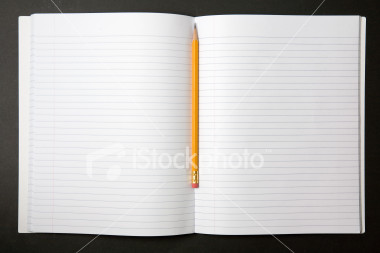 Bohr Models
Pg 60
Atom Video
We know electrons move around the nucleus in the electron cloud.
https://www.youtube.com/watch?v=lP57gEWcisY

But a 3-D model is hard to draw…
Bohr Models
Rutherford’s model of the atom couldn’t explain why unique colors were obtained by atoms of different elements when heated.
Bohr proposed that electrons are in orbits and when excited they jump to a higher orbit. When they fall back to the original orbit, they give off light.
Bohr's model:
	-electrons orbit the nucleus like planets orbit the sun
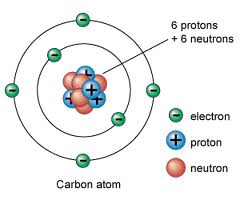 -Each orbit can hold a specific maximum 	number of electrons
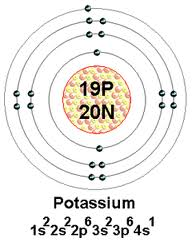 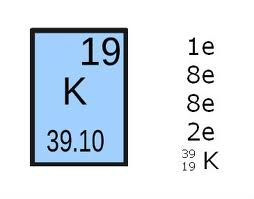 Bohr’s Model of the Atom
Electrons fill orbits closest to the nucleus 	first.
The electrons in the outermost level are  	known as VALENCE electrons.
Example: Bohr's Model of the Atom

Fluorine. :
			#P =

			#e- =

			#N =
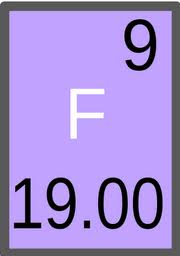 Example: Bohr's Model of the Atom

Fluorine:
			#P = atomic #
				  = 9
			#e- =

			#N =
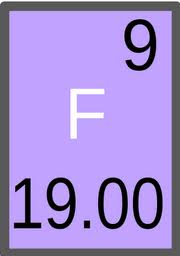 Example: Bohr's Model of the Atom

Fluorine:
			#P = 9

			#e- = # P 
				  = 9
			#N =
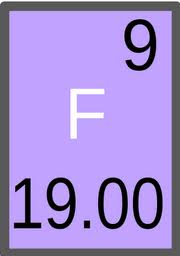 Example: Bohr's Model of the Atom

Fluorine:
			#P = 9

			#e- = 9

			#N = atomic mass - # P
				  = 10
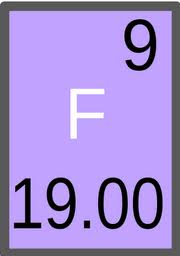 Example: Bohr's Model of the Atom

Fluorine:
			#P = 9

			#e- = 9

			#N = 10
								Draw the nucleus with 
								protons & neutrons
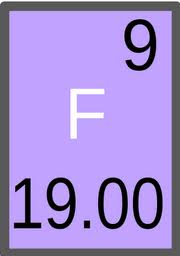 9P
10N
Example: Bohr's Model of the Atom

Fluorine:
			#P = 9

			#e- = 9

			#N = 10
								How many electrons can
								fit in the first orbit?
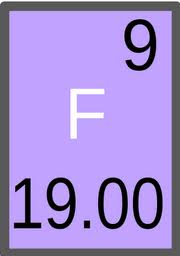 9P
10N
Example: Bohr's Model of the Atom

Fluorine:
			#P = 9

			#e- = 9

			#N = 10
								How many electrons can
								fit in the first orbit?
										2
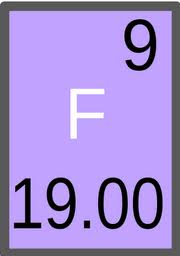 9P
10N
Example: Bohr's Model of the Atom

Fluorine:
			#P = 9

			#e- = 9

			#N = 10
						
		How many electrons are left?
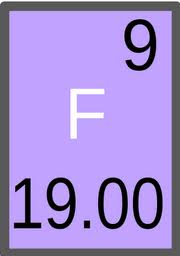 9P
10N
Example: Bohr's Model of the Atom

Fluorine:
			#P = 9

			#e- = 9

			#N = 10
						
		How many electrons are left?		7
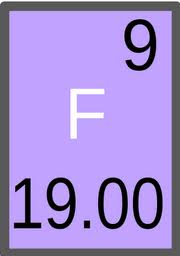 9P
10N
Example: Bohr's Model of the Atom

Fluorine:
			#P = 9

			#e- = 9

			#N = 10
						
		How many electrons are left?		7
		How many electrons fit in the 
								second orbit?
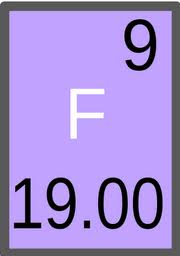 9P
10N
Example: Bohr's Model of the Atom

Fluorine:
			#P = 9

			#e- = 9

			#N = 10
						
		How many electrons are left?		7
		How many electrons fit in the 
								second orbit?		8
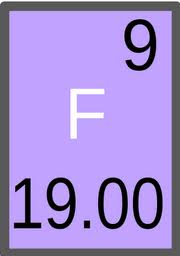 9P
10N
Example: Bohr's Model of the Atom

Fluorine:
			#P = 9

			#e- = 9

			#N = 10
						
		
How many valence electrons are present?
7
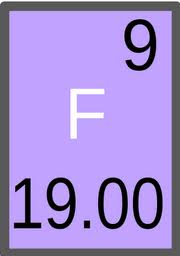 9P
10N
Whiteboard Practice
Draw each atom on your whiteboard.
Bohr's Model of the Atom
	
Hydrogen
1P
0N
How many valence electrons are present?
Bohr's Model of the Atom

Boron
5P
6N
How many valence electrons are present?
Bohr's Model of the Atom
						
Magnesium
12P
12N
How many valence electrons are present?
Valence Electrons WS
This worksheet is homework if not finished in class.